Unit 4  Stories and Poems
单元语法聚焦
[过去进行时&must的用法]
WWW.PPT818.COM
单元语法聚焦
教材典句
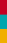 One day the children were playing in the garden when a giant 
      appeared. 一天，孩子们正在花园里玩耍，这时一个巨人出现了。
2.   It was wearing a big yellow hat.
     它戴着一顶黄色的大帽子。
单元语法聚焦
3.    He thought it must be the king's musicians passing by. 
       他想一定是国王的乐师们正在经过。
 I think a good story must have great characters and an   
       interesting plot.  
       我认为一个好故事必须有重要的人物和一个有趣的情节。
单元语法聚焦
语法探究
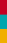 一、过去进行时
1. 定义
    过去进行时表示在________某一时刻或某一时间段内  
    ________发生或进行的动作。
2. 结构
    主语＋________/________＋________＋其他
过去
正在
was
doing
were
单元语法聚焦
3.   时间状语
      常用的时间状语有at five yesterday, the whole morning,    
       when/while 引导的时间状语从句。
单元语法聚焦
二、must 的用法
1. must 是________动词，后面要接实义动词或be动词的原形。
2. must 意为“必须”，mustn't 意为“不准；禁止”。
3. must 还可以用来表示推测，意为“________”，用于肯定句， 表示较大可能的推测。否定的推测要用can't, 意为“________”。
情态
一定
不可能
单元语法聚焦
4. 注意：(1)must构成的一般疑问句的回答：肯定回答用must，否定回答用needn't或don't have to。
    —Must I leave now?
    —Yes, you must./No, you need't./No, you don't have to.
    (2)must 强调主观上认为“必须”做的事； have to 强调客观上“不得不”做的事。
单元语法聚焦
实战演练
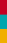 Ⅰ.单项选择
(　　) 1.—Why did the car hit the boy?
               —Because the driver ______ on the phone at that time.
               A．talk　　　　　B．is talking
               C．was talking        D．have talked
C
单元语法聚焦
(　　) 2.—Our classmates went to a concert yesterday afternoon.
                —What a pity! I ________my homework.
               A．had done  B．was doing
               C．am doing  D．would do
B
单元语法聚焦
(　　) 3. —Did you hear someone knock at the door just now?
               —Sorry. I ________ to my friend on the phone. 
              A．was talking   B．talked 
              C．am talking    D．talk
A
单元语法聚焦
(　　) 4. 2017·白银    We _______ TV from seven to nine last night.
               A．were watching   B．will watch 
               C．watched   D．watch
A
单元语法聚焦
(　　) 5.2017·兰州    When you________ me last night, I ________ the  piano.
               A．were calling; was playing   
               B．were calling; played
               C．called; played  
               D．called; was playing
D
单元语法聚焦
(　　) 6. 2017·随州—Did you watch the football match on TV last  night?
—I wanted to, but my father______ his favourite TV 
program.
                 A．watched  B．watches
                 C．was watching   D．had watched
C
单元语法聚焦
(　　) 7. 2017·日照    If you want to be on the school football team,  
                 you________ train harder. 
                A．can   B．will
                C．may   D．must
D
单元语法聚焦
(　　) 8. 2017·丹东—Hurry up, Mum! The bus is coming.
—Wait a minute, dear. You____ cross the road until the    
                traffic lights turn green.
                A．must  B．need
               C．mustn't  D．needn't
C
单元语法聚焦
(　　) 9. 2017·毕节—Must I finish the homework this morning?
                —________. 
               A．No, you mustn't   B．No, you can't
               C．No, you may not  D．No, you needn't
D
单元语法聚焦
(　　) 10.2017·云南—I saw Susan in thelibrary just now.
          —No, it______ be her. She went to Shanghai this morning. 
                A．must  B．can't
                C．may  D．needn't
B
单元语法聚焦
Ⅱ. 按要求完成下列各题
They were talking happily in the room when I saw them just  now.(改为一般疑问句)
       ________ they ________happily in the room when you saw them  
      just now?
2. Was he watching TV at eight yesterday evening？(作否定回答)
      ________， ________ ________．
talking
Were
he
No
wasn't
单元语法聚焦
3. I was writing a story the whole morning. (改为否定句) 
    I ________ ________ a story the whole morning.
4. She said, “I am trying to reach him all the afternoon.” (改为间接引语)
     She said that ________ ________ ________ to reach him all the    
      afternoon.
writing
wasn't
trying
was
she
单元语法聚焦
5. They were resting in__the__living__room from ten to eleven this morning.(对画线部分提问)
     ________ ________they ________ from ten to eleven this morning?
resting
Where
were